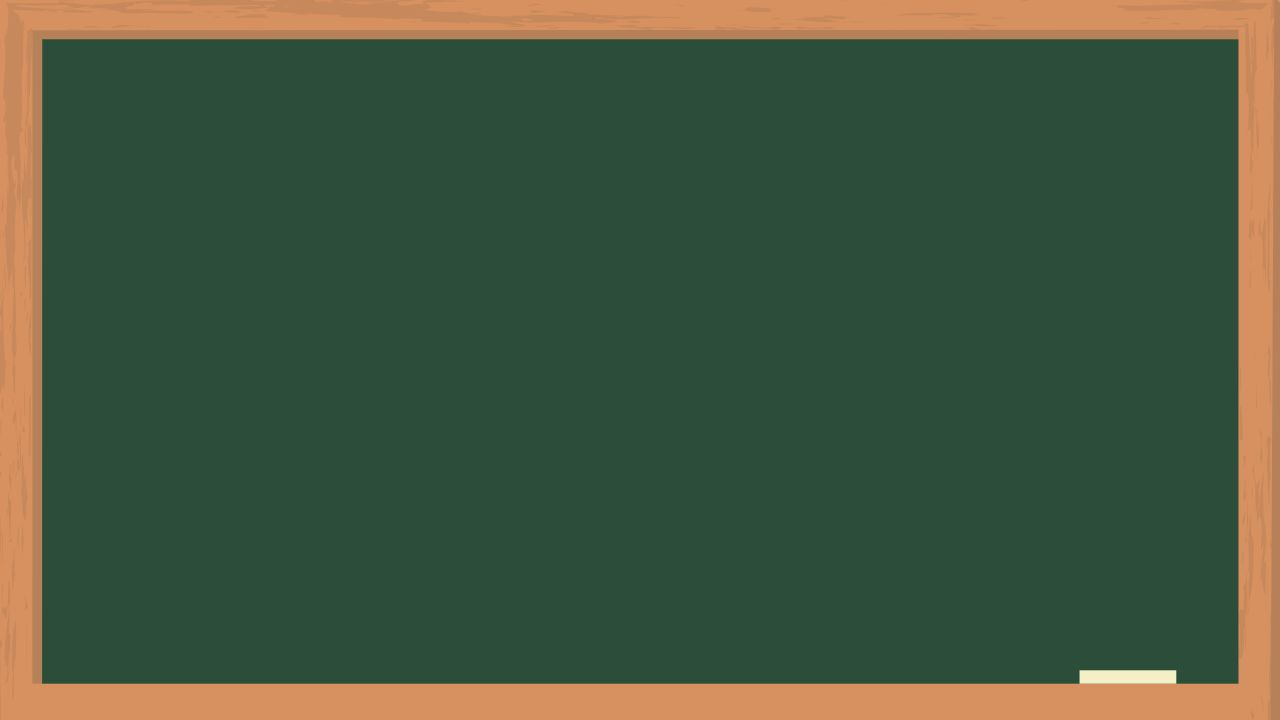 生きた日本語を学ぼう！　その⑤
～○○は△△の□□です。～
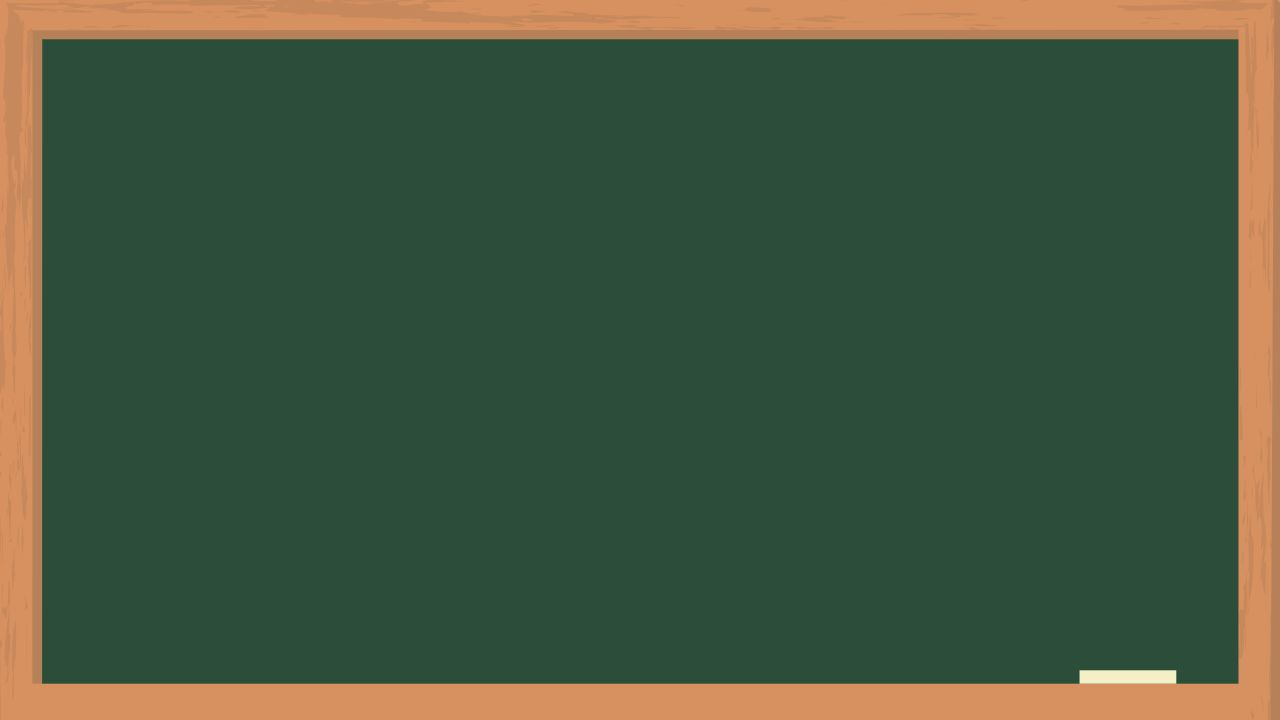 復習
Review
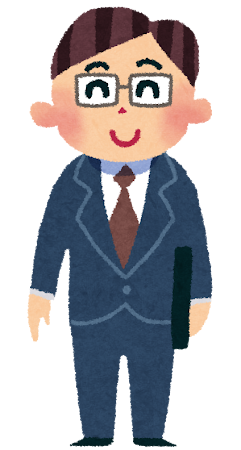 会社員（かいしゃいん）
彼（かれ）は会社員（かいしゃいん）です。
He is an office worker.
生きた日本語を学ぼう！　その⑤
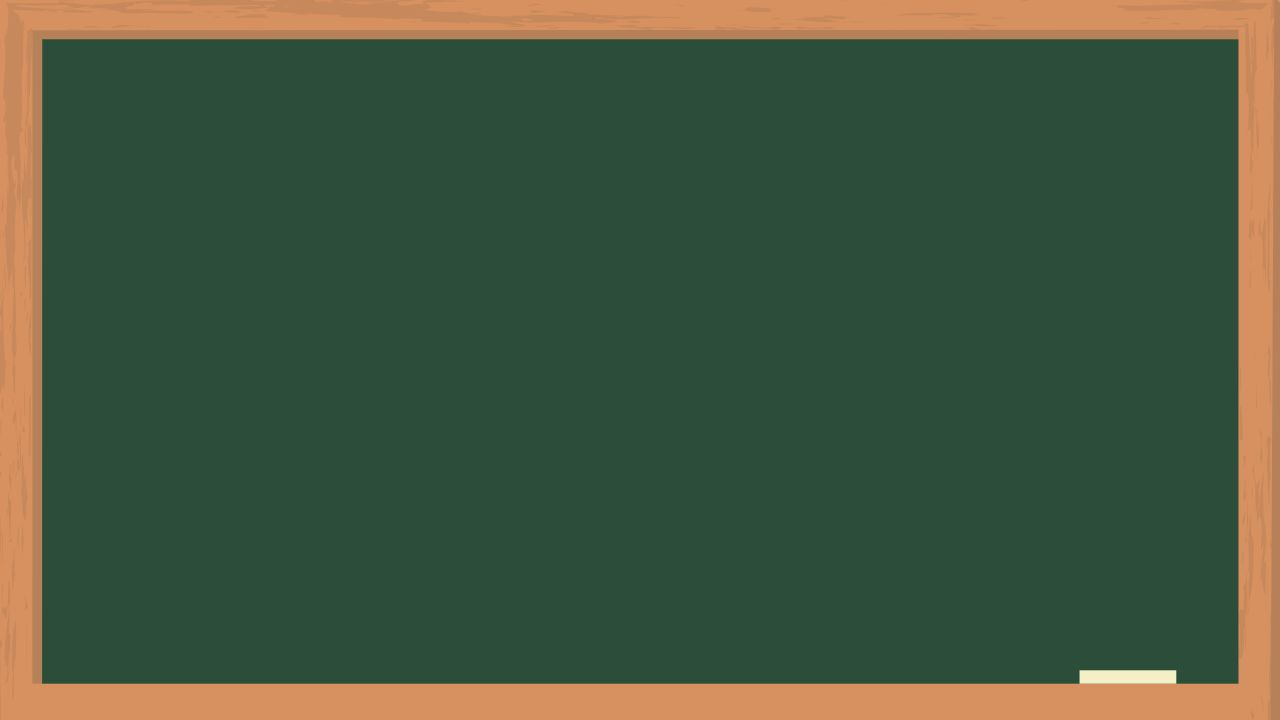 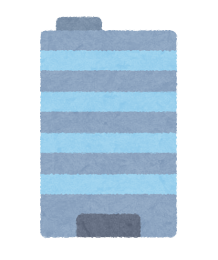 Noboo株式会社
（かぶしきがいしゃ）
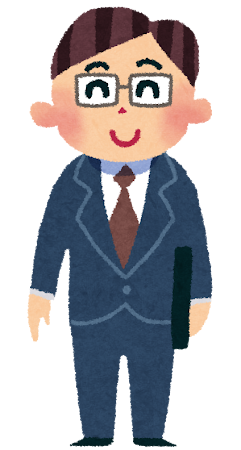 彼（かれ）はNoboo株式会社の会社員（かいしゃいん）です。
He is an office worker in Noboo.
生きた日本語を学ぼう！　その⑤
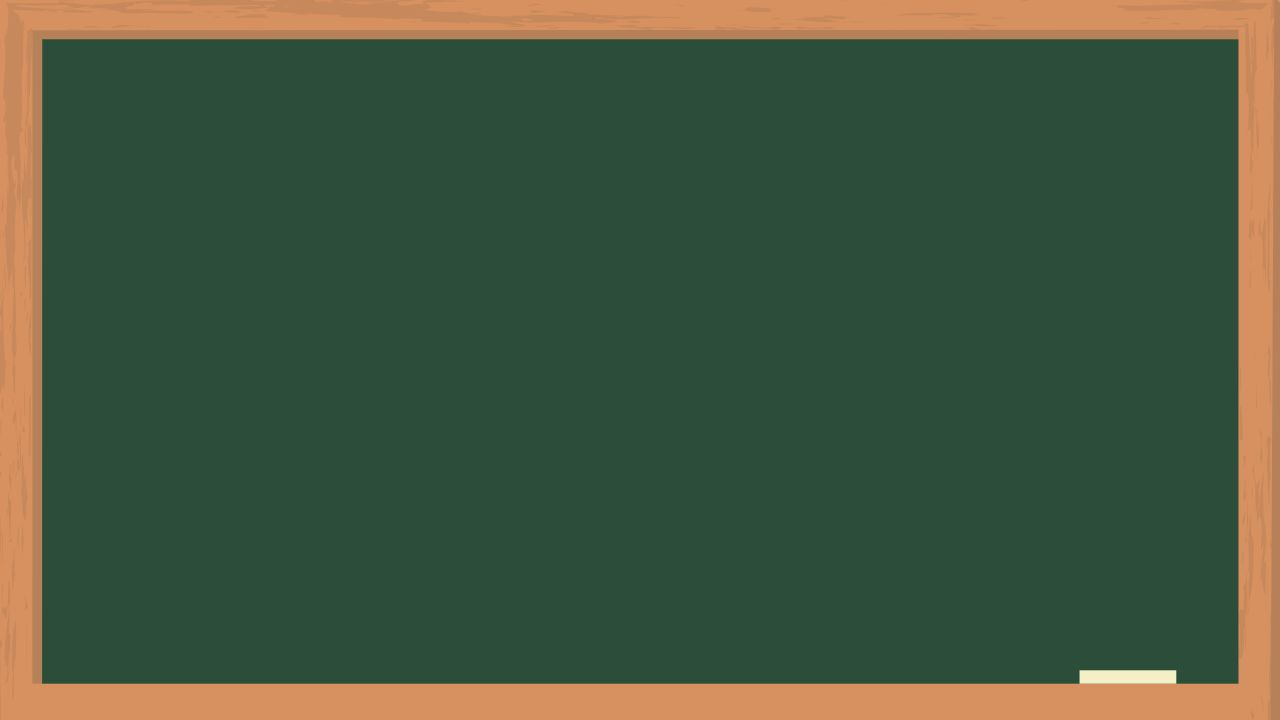 文の作り方
How to make sentence
△△の
です。
○○は
□□
主語（しゅご）
Subject
名詞（めいし）
Noun
動詞（どうし）
Verb
人（ひと）、国（くに）
学校（がっこう）、会社（かいしゃ）など
生きた日本語を学ぼう！　その⑤
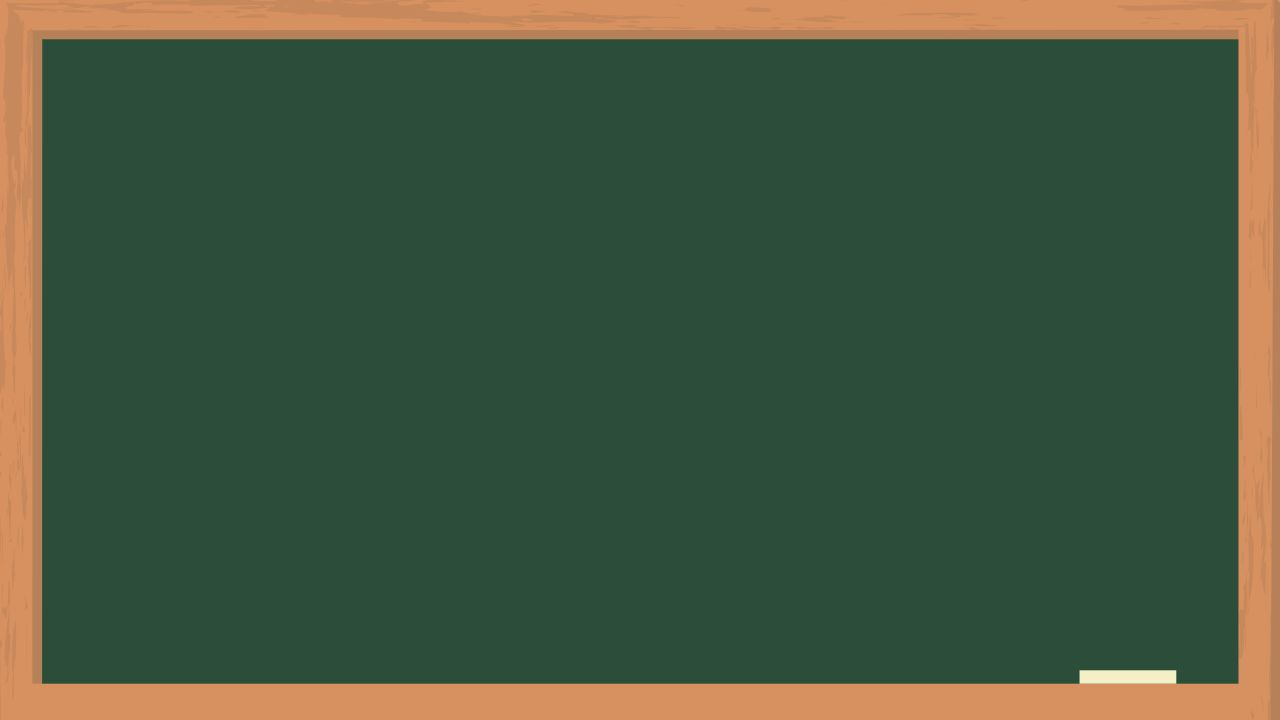 例文
Example
①
それは
It
私（わたし）の
my
えんぴつ
pencil
です。
is
②
学生（がくせい）
student
です。
is
アメリカの
in America
彼女（かのじょ）は
She
生きた日本語を学ぼう！　その⑤
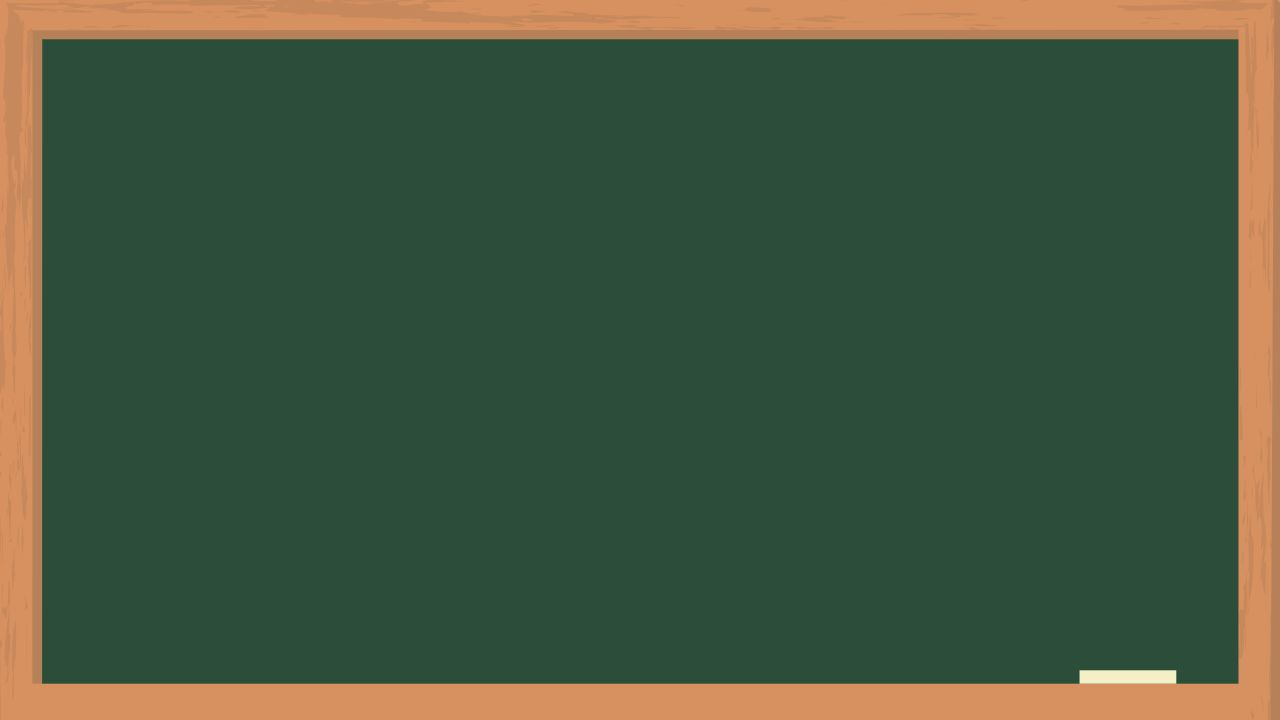 例文
Example
③
日本（にほん）の
in Japan
彼（かれ）は
He
野球選手（やきゅうせんしゅ）
baseball player
です。
is
④
さくら高校（こうこう）の
in Sakura high school
あなたは
You
生徒（せいと）
student
です。
are
生きた日本語を学ぼう！　その⑤
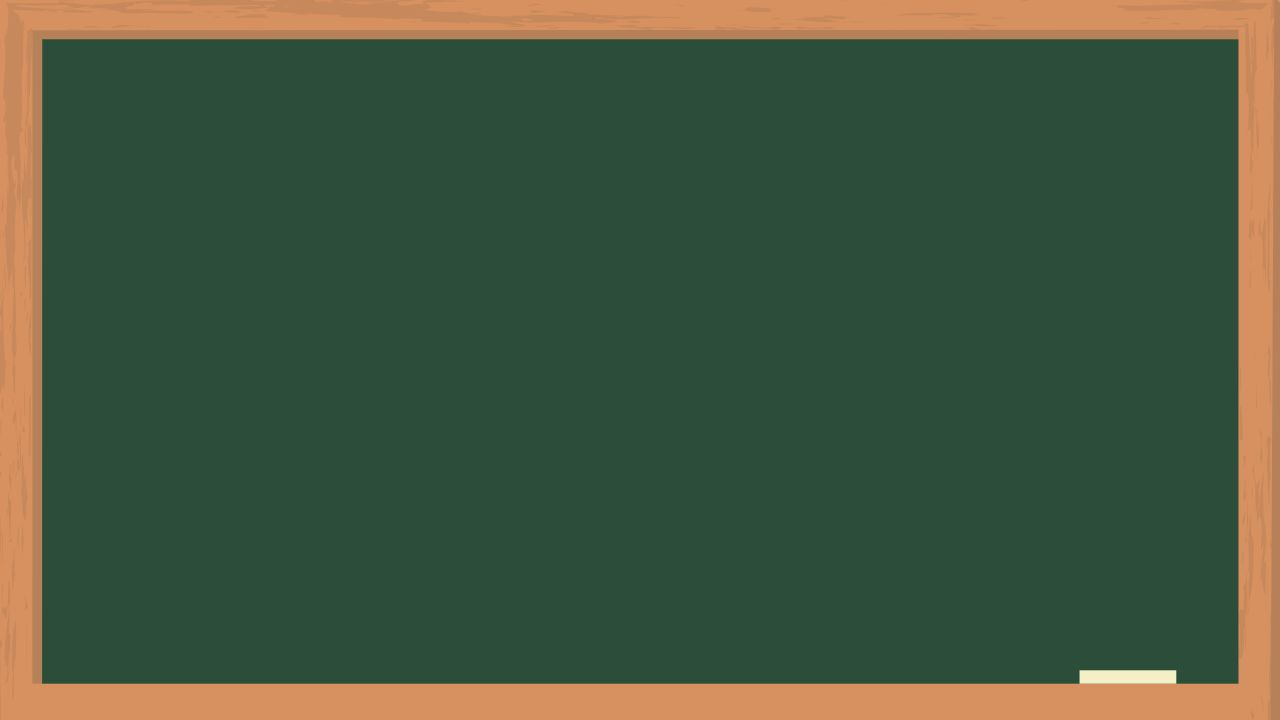 練習
Practice
彼女（かのじょ）
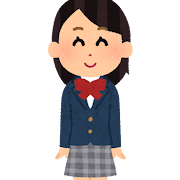 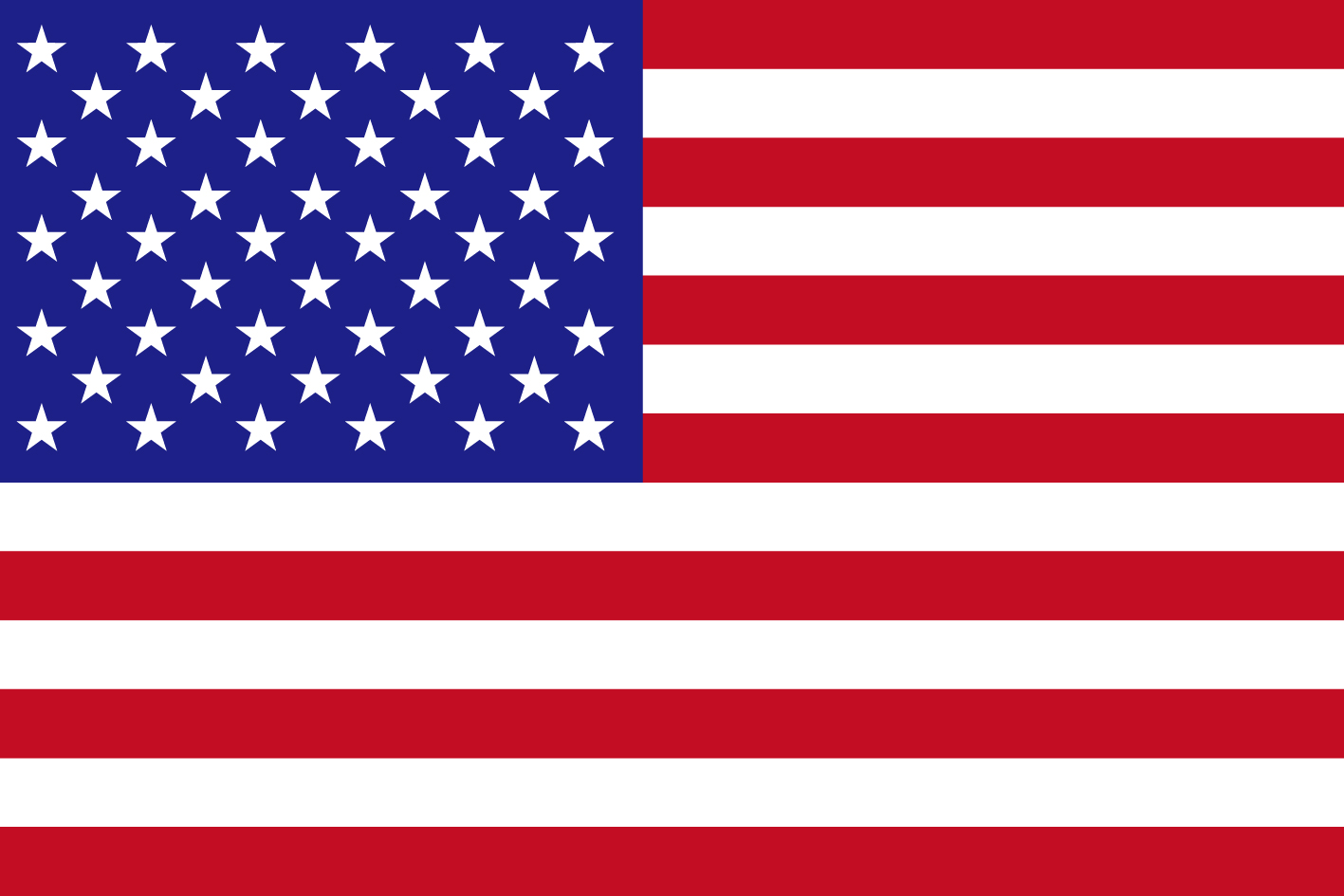 例
example
アメリカ
学生（がくせい）
彼女はアメリカの学生です。
生きた日本語を学ぼう！　その⑤
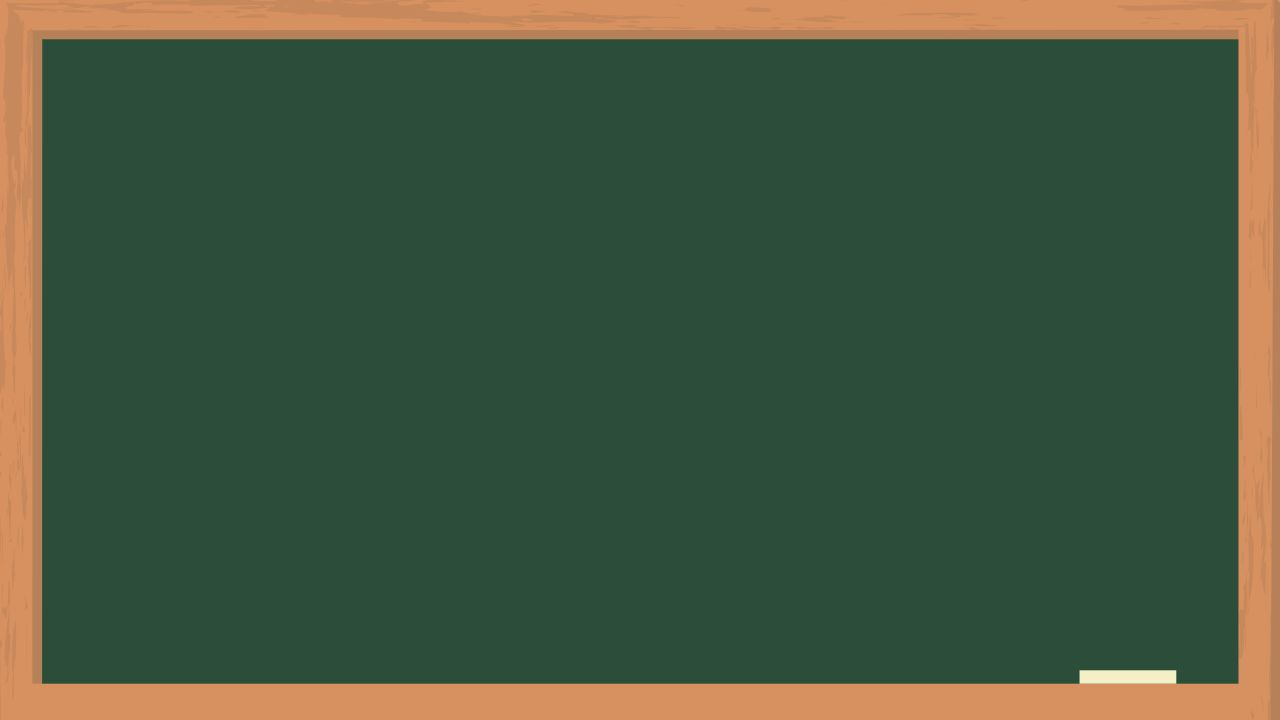 練習
Practice
私（わたし）
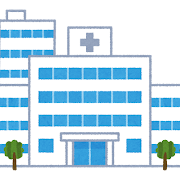 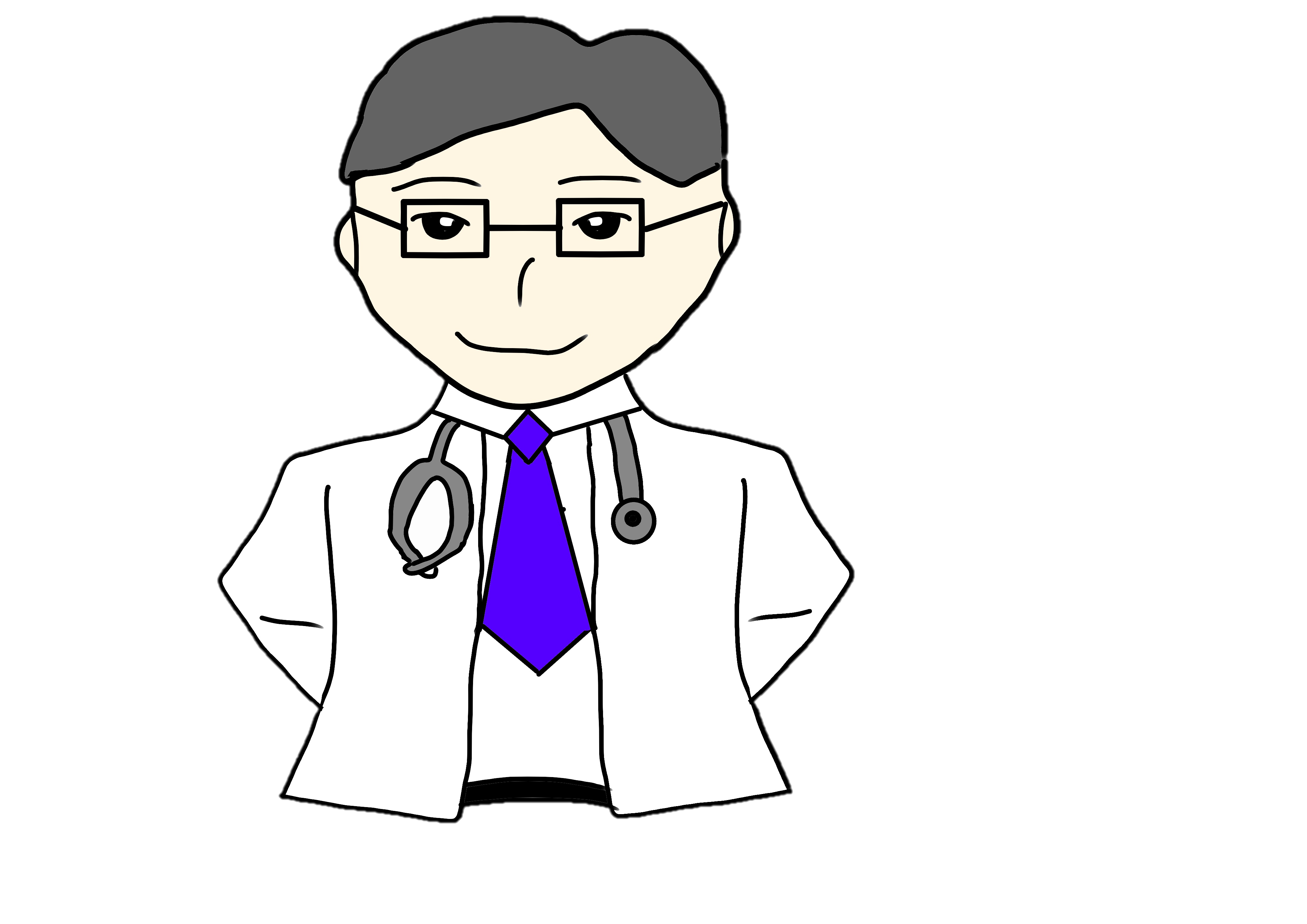 問題　①
Problem　①
Noboo病院（びょういん）
医者（いしゃ）
？
生きた日本語を学ぼう！　その⑤
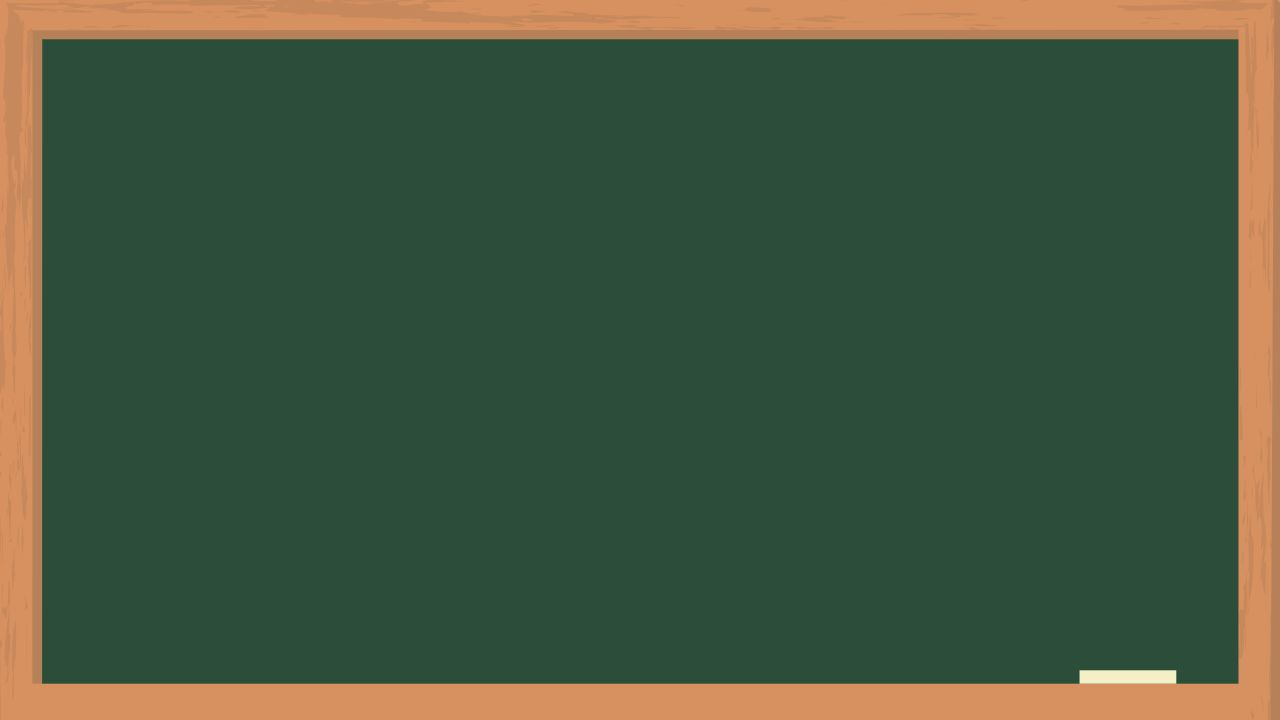 答え
Answer
練習
Practice
私（わたし）
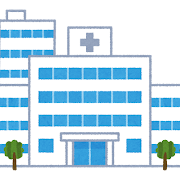 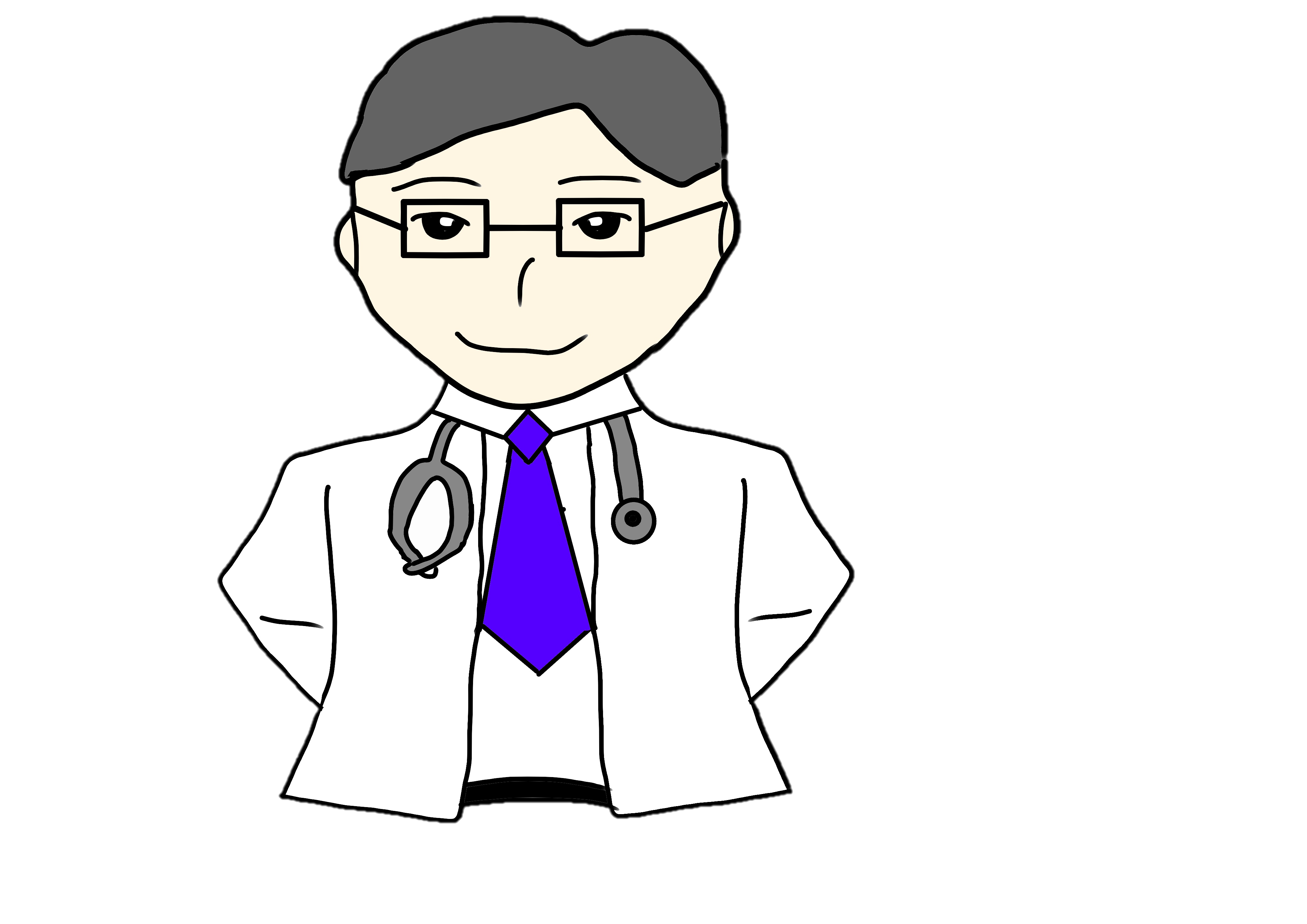 問題　①
Problem　①
Noboo病院（びょういん）
医者（いしゃ）
私はNoboo病院の医者です。
生きた日本語を学ぼう！　その⑤
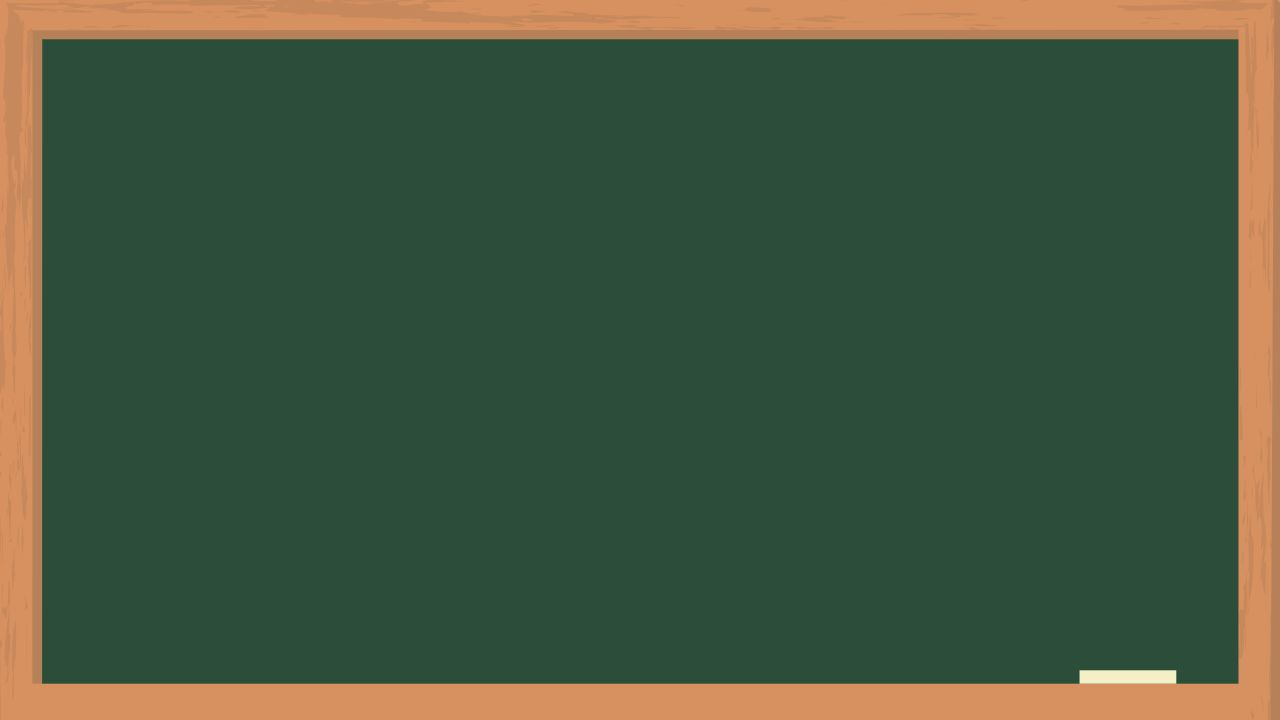 練習
Practice
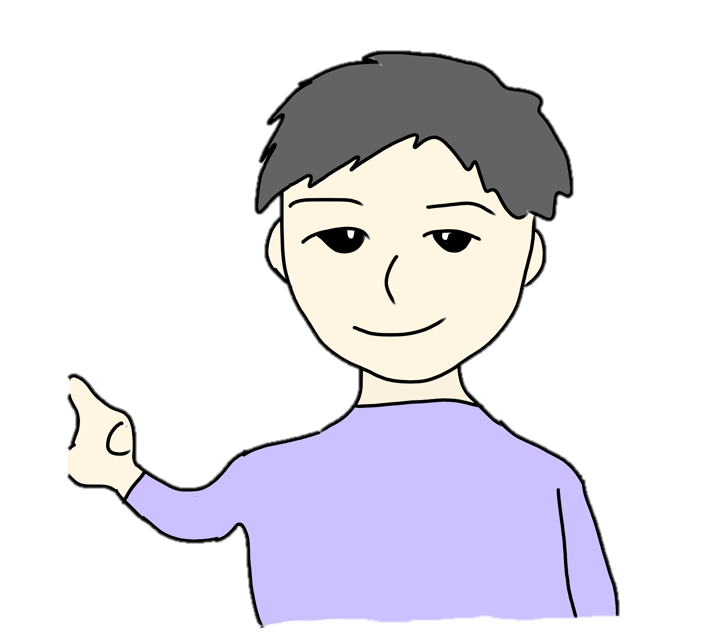 それ
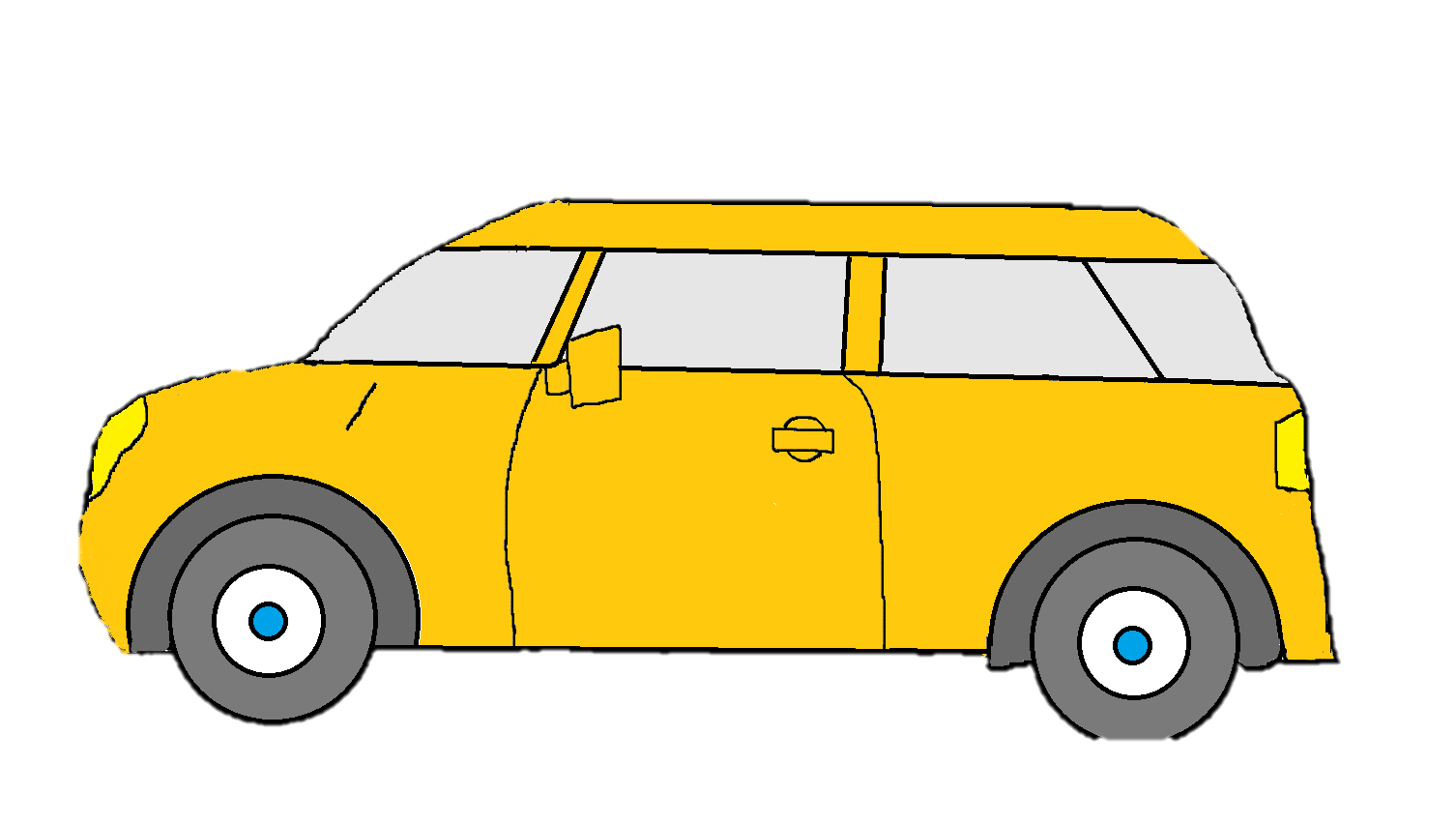 問題　②
Problem　②
車（くるま）
私（わたし）
？
生きた日本語を学ぼう！　その⑤
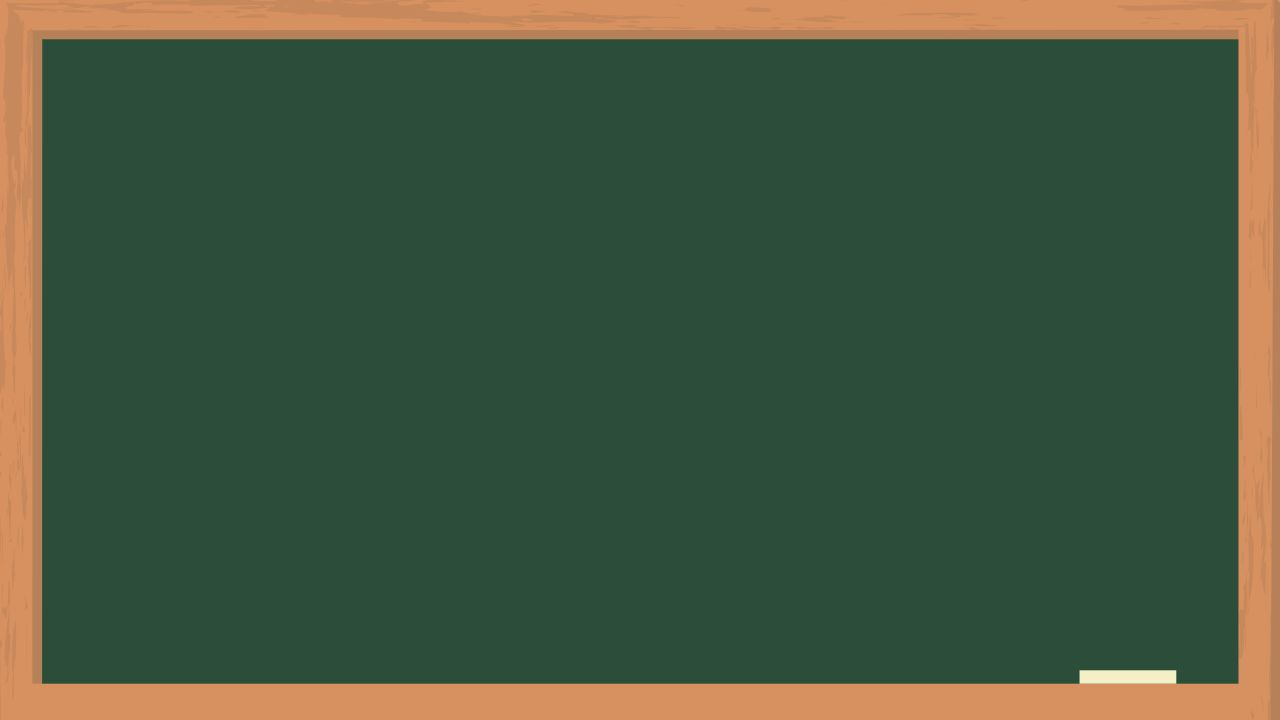 答え
Answer
練習
Practice
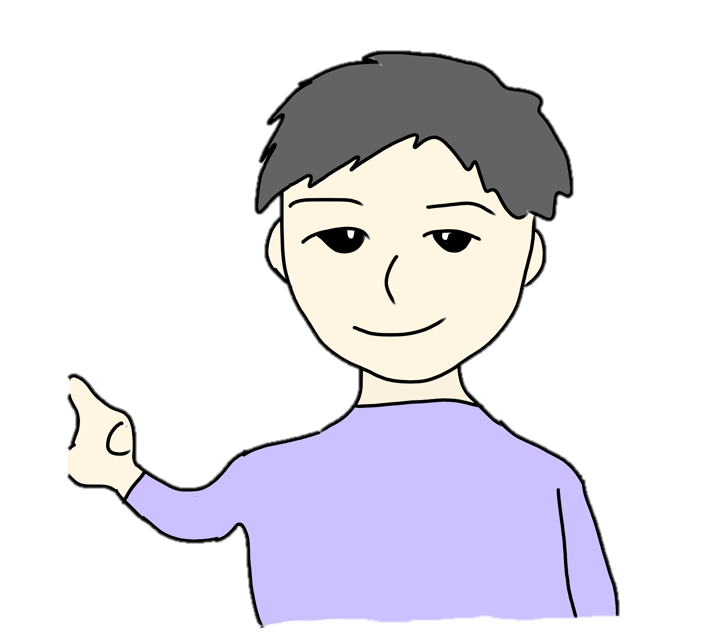 それ
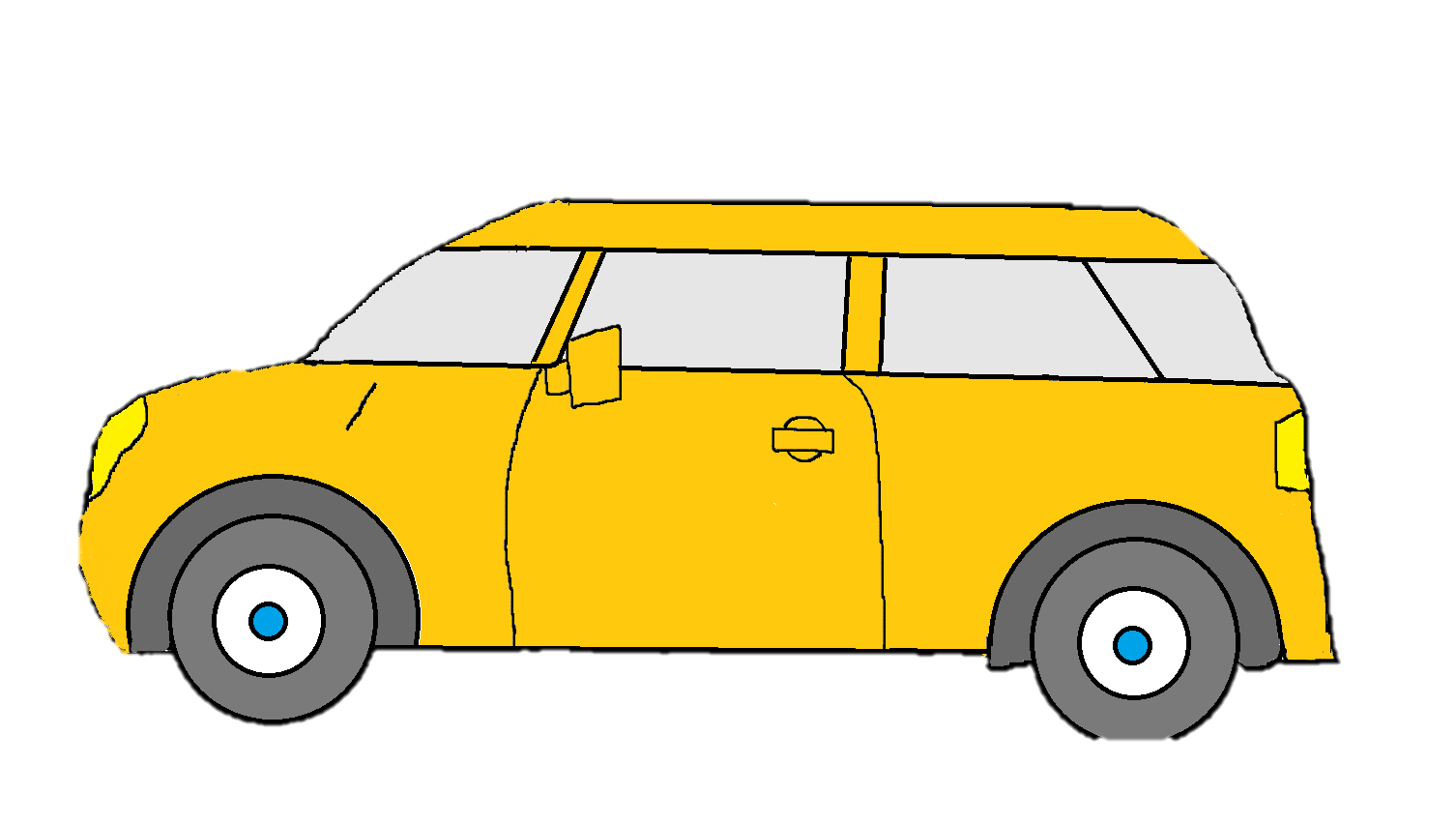 問題　②
Problem　②
車（くるま）
私（わたし）
それは私の車です。
生きた日本語を学ぼう！　その⑤